ESCUELA NORMAL DE EDUCACIÓN PREESCOLAR
Licenciatura en Educación Preescolar
Ciclo 2020 – 2021
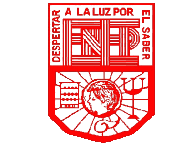 Curso: Creación Literaria 
Docente: Silvia Banda Servín 
Alumna: Andrea Flores Sandoval #5

Actividad: 
La literatura infantil desarrolla la función imaginativa del lenguaje

Fecha: 12 de marzo de 2021.                                                   Saltillo, Coahuila.
La educación con una visión holística, integral y sistemática se sustenta en una serie de teorías del aprendizaje con principios comunes, que se transforman en una tipología de conocimiento, incluyendo contenidos conceptuales, procedimentales y actitudinales, que producirán aprendizajes significativos.
NUEVA VISIÓN EDUCATIVA
La literatura promueve el desarrollo de la función imaginativa del lenguaje y forma a lectores autónomos, debido a que toda obra literaria contribuye a la creación de la lengua.
Los ejes transversales se convierten en bases para la práctica pedagógica al integrar las dimensiones del ser, el saber, y el hacer a través de los contenidos actitudinales, conceptuales y procedimentales presentes en todas las áreas. El eje Transversal Lenguaje, se concibe como elemento indispensable para la adquisición del conocimiento.
EJE TRANSVERSAL LENGUAJE
LA LITERATURA INFANTIL DESARROLLA LA FUNCIÓN IMAGINATIVA DEL LENGUAJE
El propósito de la enseñanza de la lengua es lograr el desarrollo de la competencia comunicativa es importante que el niño logre afianzar las habilidades y destrezas en las cuatro actividades del lenguaje como escuchar, hablar, leer y escribir. Una vez desarrollado plenamente el lenguaje, interactuará con los procesos  del pensamiento, porque el lenguaje facilita la expansión del mismo. Actualmente, la falta de contextos comunicativos de calidad en los centros escolares, ocasiona un pobre desarrollo de las habilidades escritas, y por consecuencia, de la competencia comunicativa.
COMPETENCIA COMUNICATIVA
La enseñanza de la lengua y la literatura en la educación básica de la I y II etapa, es orientada por un programa organizado en cuatro bloques de contenidos distribuidos de la siguiente manera: -El intercambio oral -Reflexiones sobre la lengua -¡A leer y escribir! -Literatura el mundo de la imaginación.
Los niños logran comprender y producir textos hablados y escritos, estas habilidades incluyen hablar, informar, describir, argumentar y diversos propósitos de acuerdo a diferentes situaciones comunicativas, en este sentido los niños y niñas deben desarrollar gradualmente sus propias habilidades comunicativas.
Dentro del ámbito escolar se promueve el desarrollo de la competencia lingüística y comunicativa desde el momento que entra en contacto con el juego de la imaginación, descubriendo actividades que originan una posición activa, creativa y recreativa.
BLOQUES DE CONTENIDO
En base al Bloque de la literatura y el mundo de la imaginación se sugiere que el docente realice actividades de producción y composición de textos.
Inostroza (1997: 56) sugiere una serie de condiciones para incorporar dentro el aula:
• Crear un ambiente apropiado para la convivencia donde se establezcan relación alumno–docente
• Favorecer el desarrollo integral del niño a través de un clima de armonía
• Estimular la comunicación con y entre los alumnos, generando espacios para propiciar el trabajo cooperativo, la solidaridad, la toma de decisiones y la autodisciplina.
• Facilitar el desarrollo de estrategias de aprendizaje que permitan satisfacer las necesidades e intereses de los alumnos
La intención de estas orientaciones del programa de lengua y literatura para la educación Básica enfatiza en el sentido globalizador de los contenidos del área entre sí, su relación permanente con las demás áreas y con los ejes transversales a partir de una concepción integral del educando.
La lectura y la literatura son inseparables, existe una relación tan intima que no se pueden considerar por separado. (Subero, 1977)
LA LITERATURA INFANTIL DESARROLLA LA FUNCIÓN IMAGINATIVA DEL LENGUAJE
ESTRATEGIAS Y ACTIVIDADES
Conclusiones.
La literatura infantil tiene una gran importancia e impacto en el desarrollo social, emocional y cognitivo de los niños. La literatura promueve el desarrollo de la función imaginativa del lenguaje y forma a lectores autónomos, debido a que toda obra literaria contribuye a la creación de la lengua.
Es muy importante que las escuelas consideren el hecho de que ayudar a los alumnos a leer y escribir no lo es todo. Es necesario sembrar en los niños un sentimiento de pertenencia y dominio sobre el uso de su propio lenguaje y aprendizaje, sobre su propia lectura, escritura, habla y pensamiento, en la actualidad no se evidencia, y esto permitiría tomar conciencia de su potencial comunicativo
La existencia de la literatura infantil se debe a la existencia de la literatura, que nutre la estética, la imaginación, la emoción y el espíritu, y solo incluye una gran cantidad de materiales tradicionales a través de los cuales se puede rastrear la vida espiritual, la raza o el progreso de las personas. civilización.